Тема «Развитие речи. Деловая игра «Стройка»
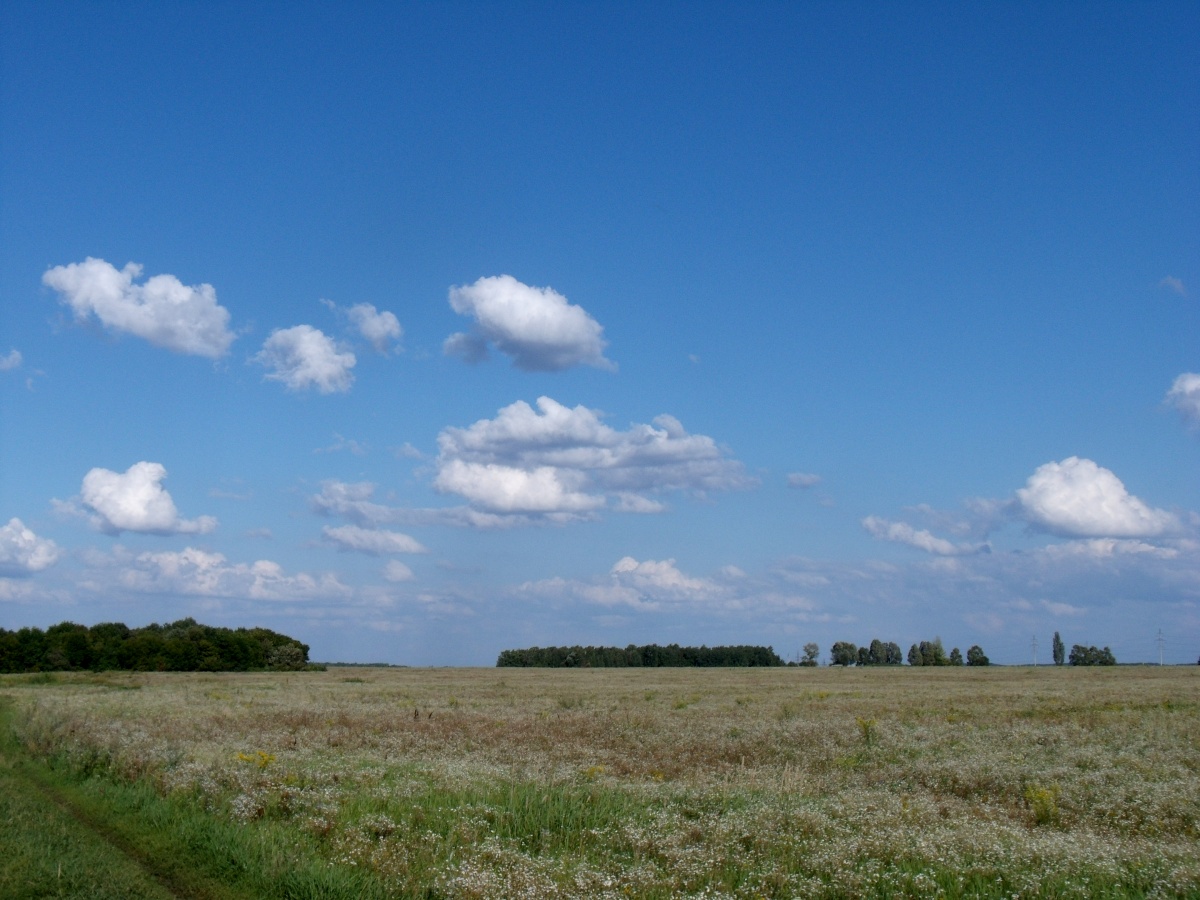 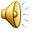 Инструменты
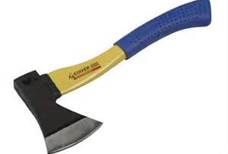 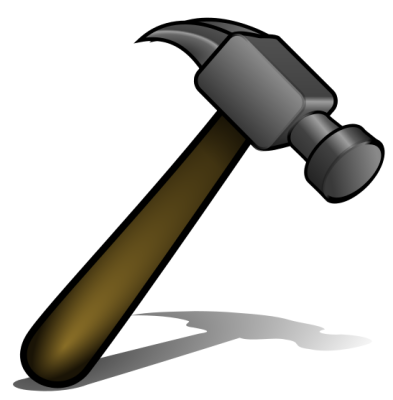 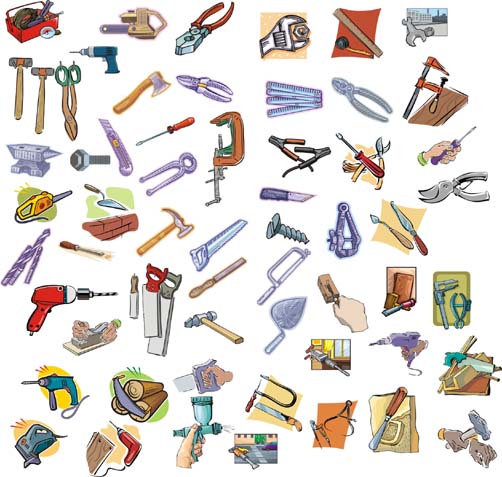 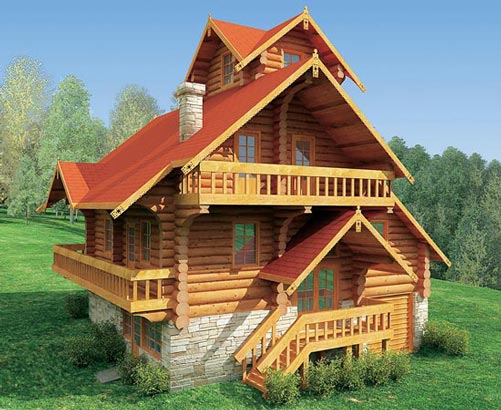 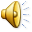 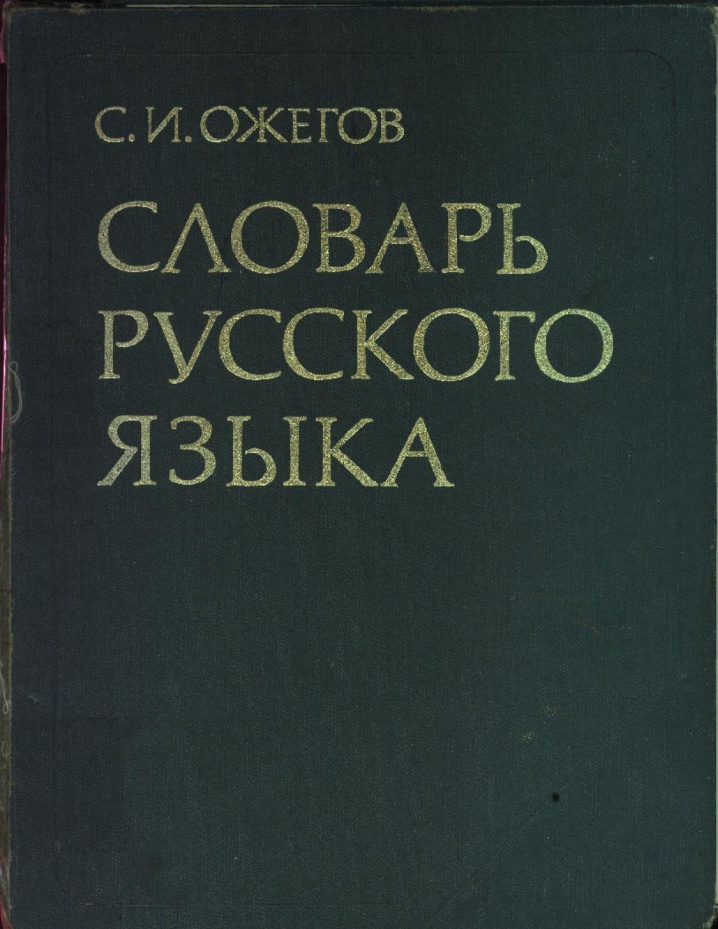 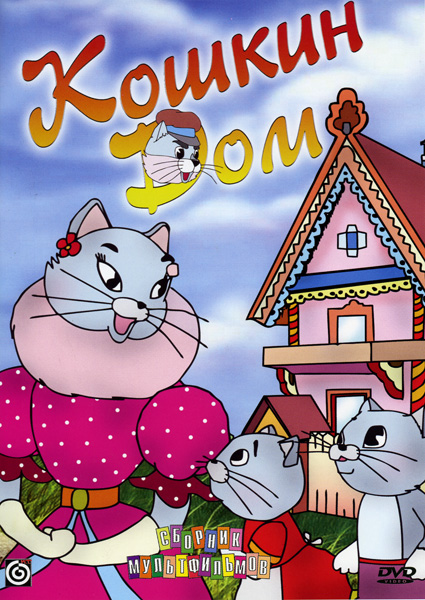 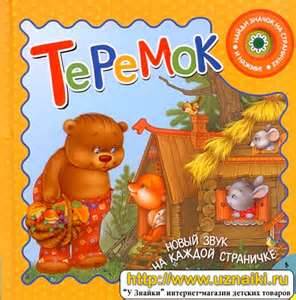 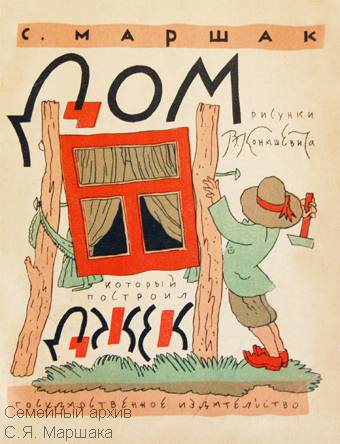 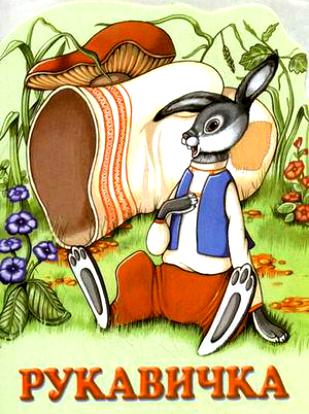 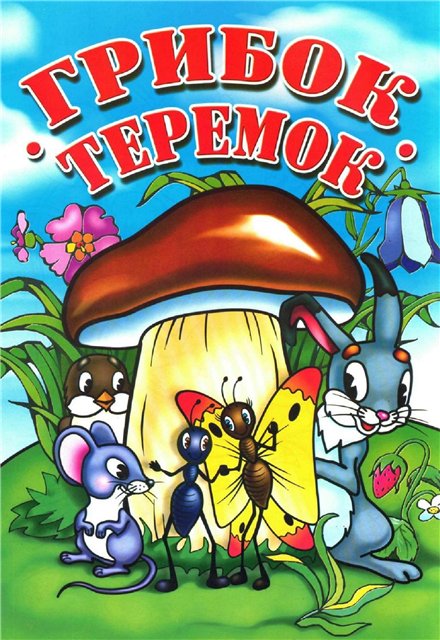 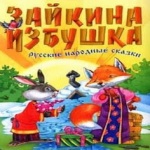 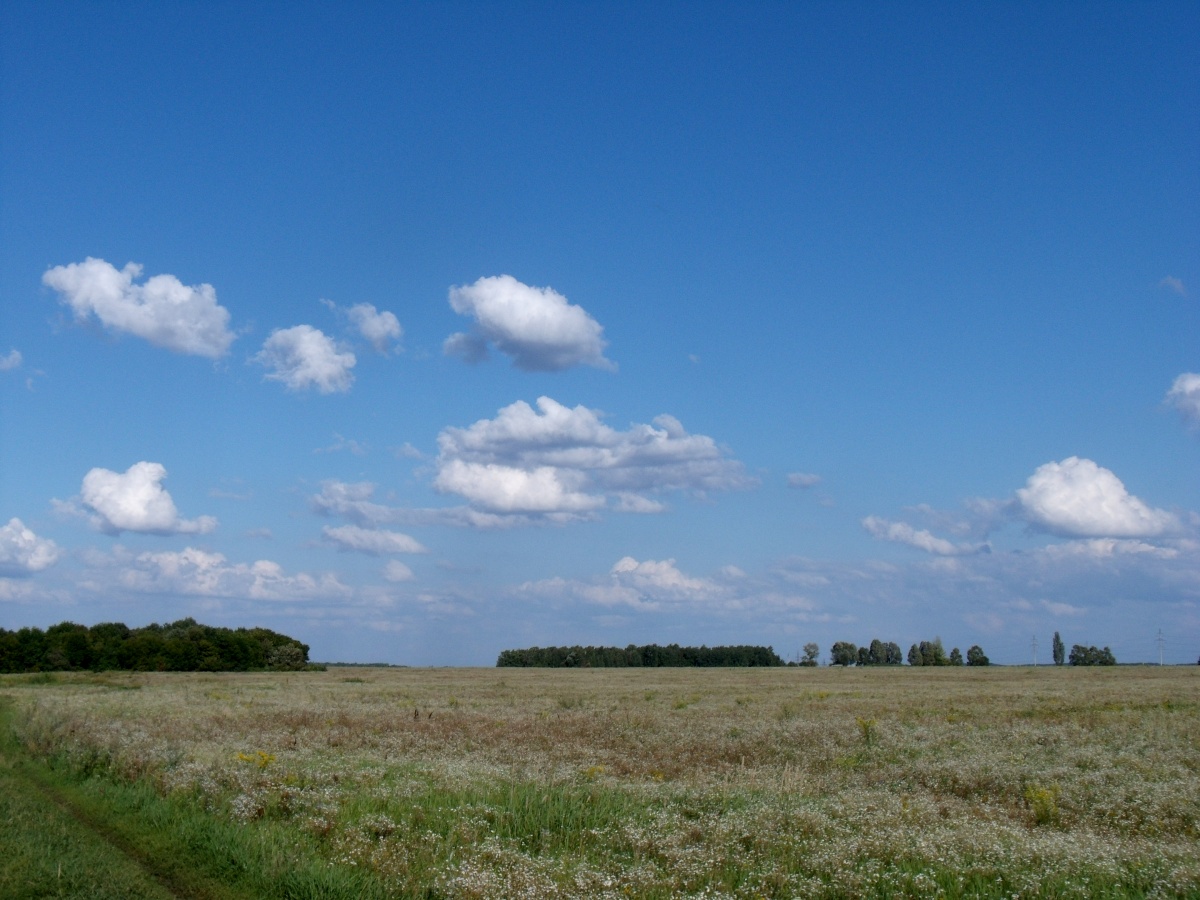 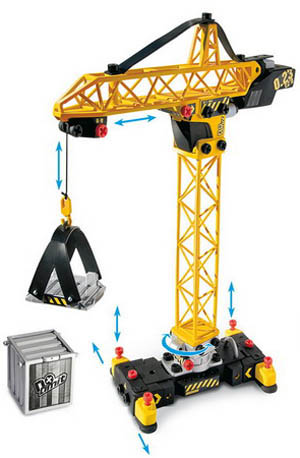 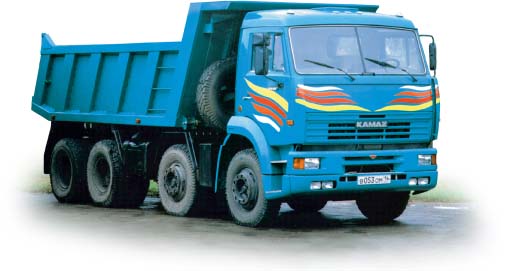 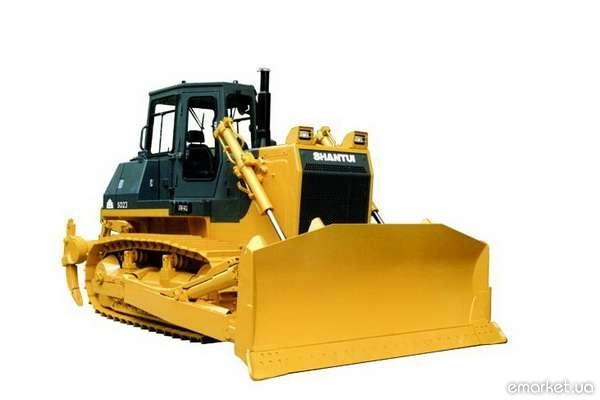 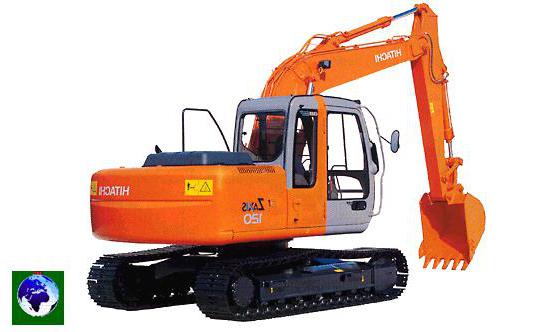 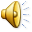 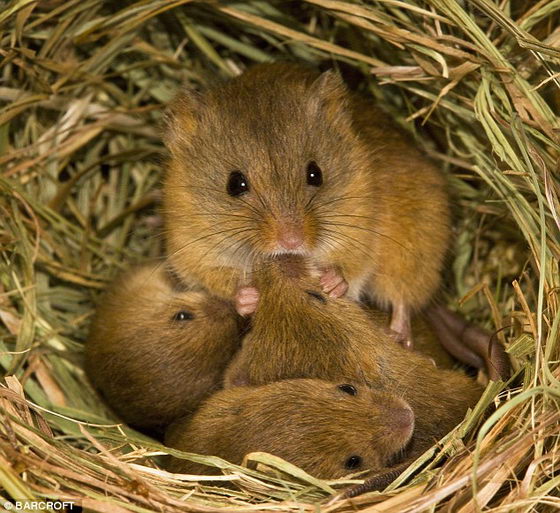 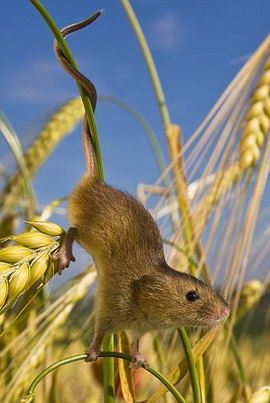 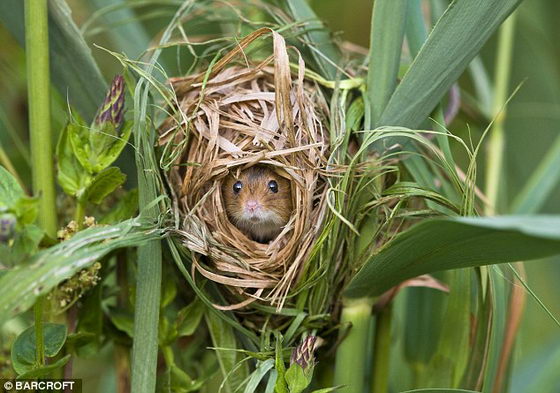 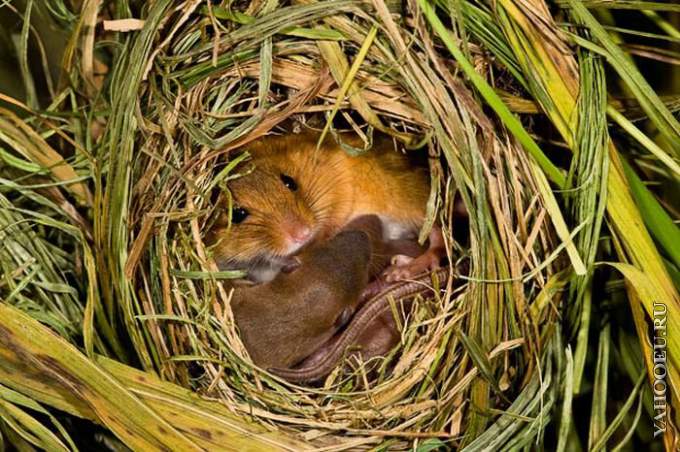 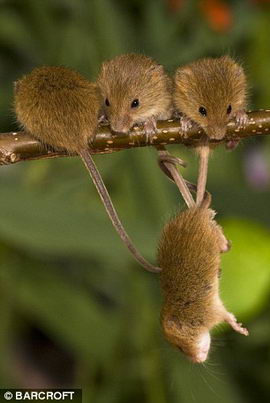 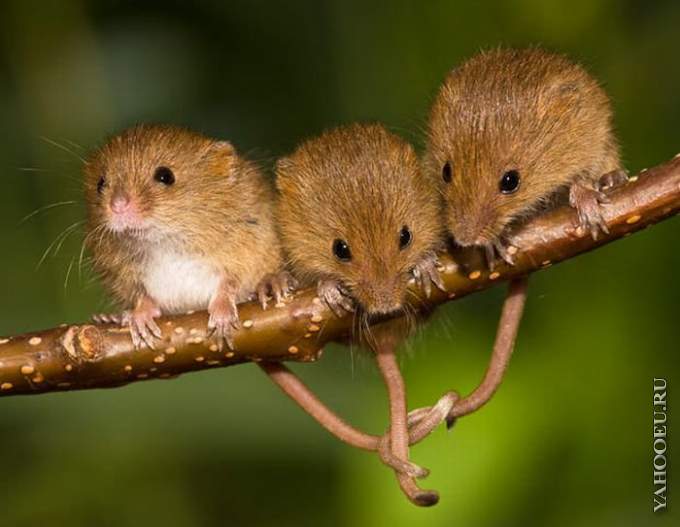 ВЫСОКИЙ – НИЗКИЙ
ТЯЖЁЛЫЙ – ЛЁГКИЙ
НОВЫЙ - СТАРЫЙ
1. Строители строят дом. В лесу растёт ёлка. На небе много звёзд.
2. Строители строят дом. Каменщик кладёт кирпичи. Кровельщик кроет крышу.
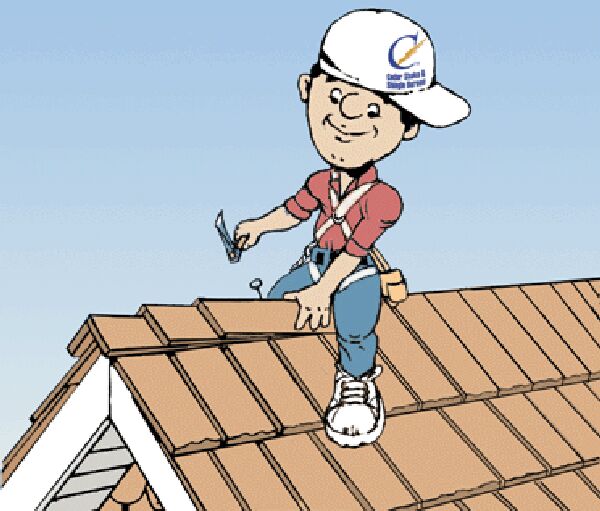 Строители строят дом. Каменщик кладёт кирпичи. Кровельщик кроет крышу.
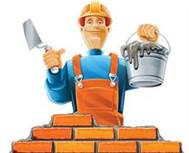